Bibliografía
https://luisamariaarias.wordpress.com/cono/tema-2-a-nutricion-no-ser-humano/sistema-respiratorio/ 
https://www.cerebriti.com
http://weib.caib.es/Normativa/Curriculum_IB/curriculum_.htm
https://kahoot.it
https://www.youtube.com/watch?v=9CNSZcfOWio
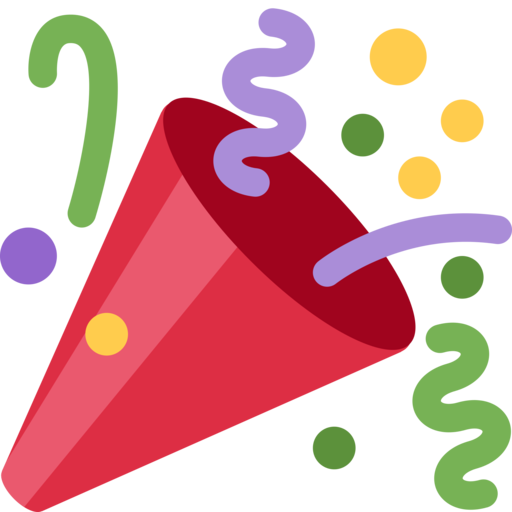